Ontology BootcampAFRL Rome July 7, 2015
Barry Smith and Ron Rudnicki
Morning agenda
9:00 Reviews of TrackableObject and PheonixPrime ontologies
9:30 Traffic laws for ontology building (from BOBFO book) and why we need them
10:00 Coffee
10:30 Overview of Common Core Ontologies
10:45 Introduction to Basic Formal Ontology 
11:15 MAMA Mission Ontology
12:00 Lunch
Trackable Object Ontology
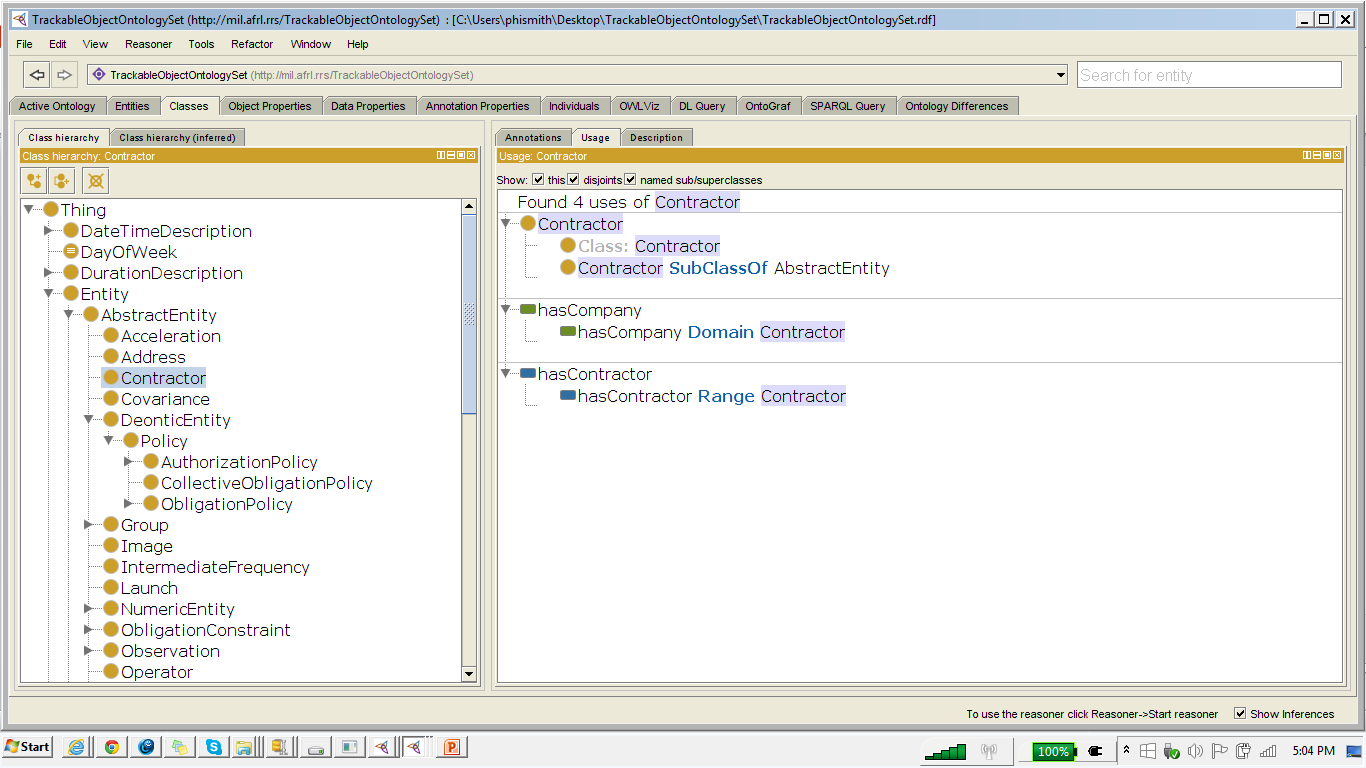 TO:Physical Entity
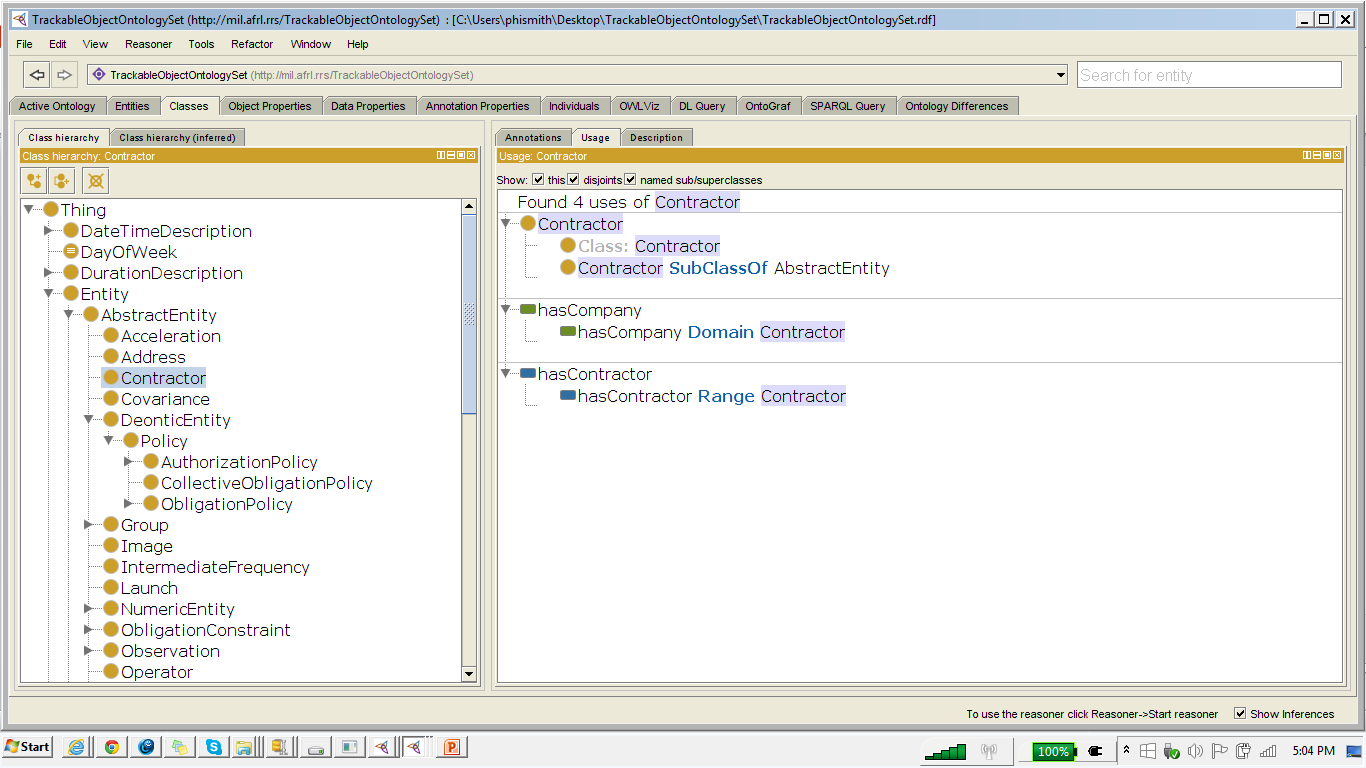 TO:Contractor
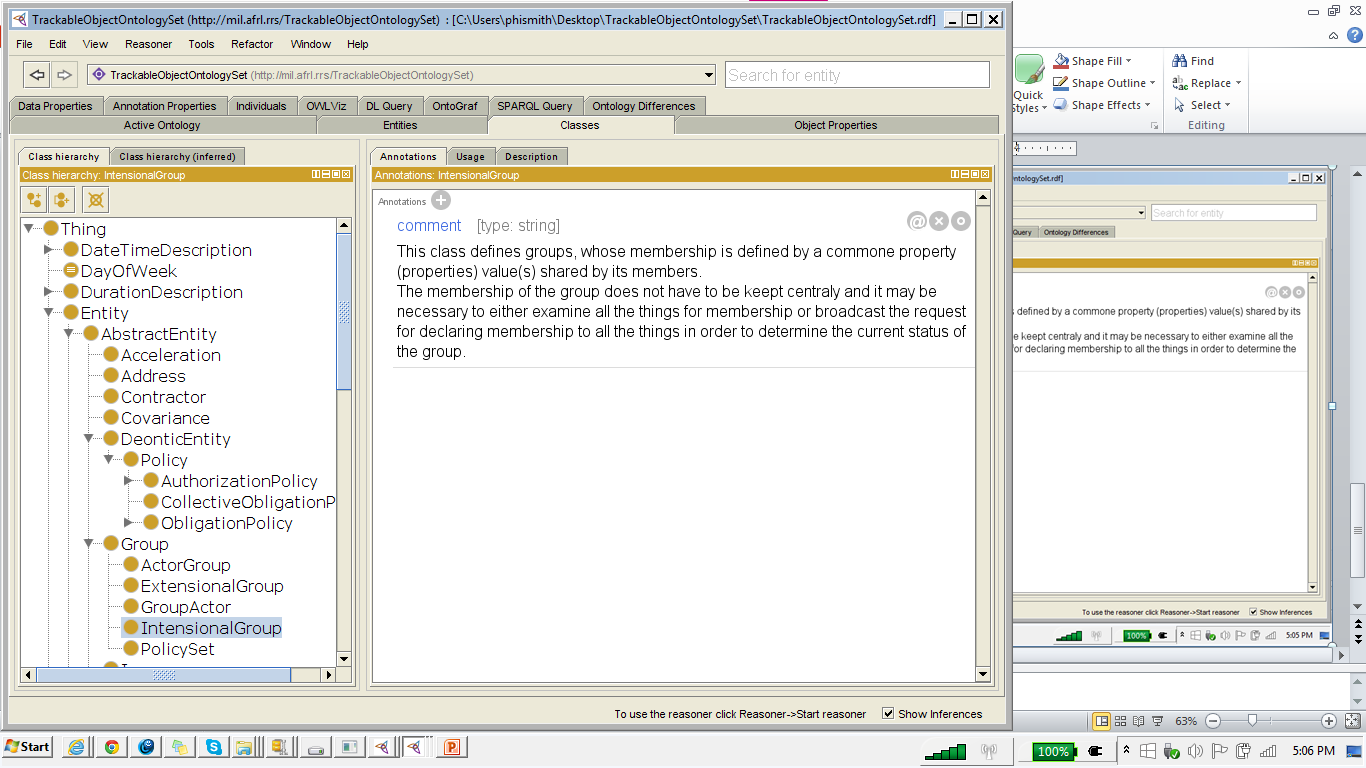 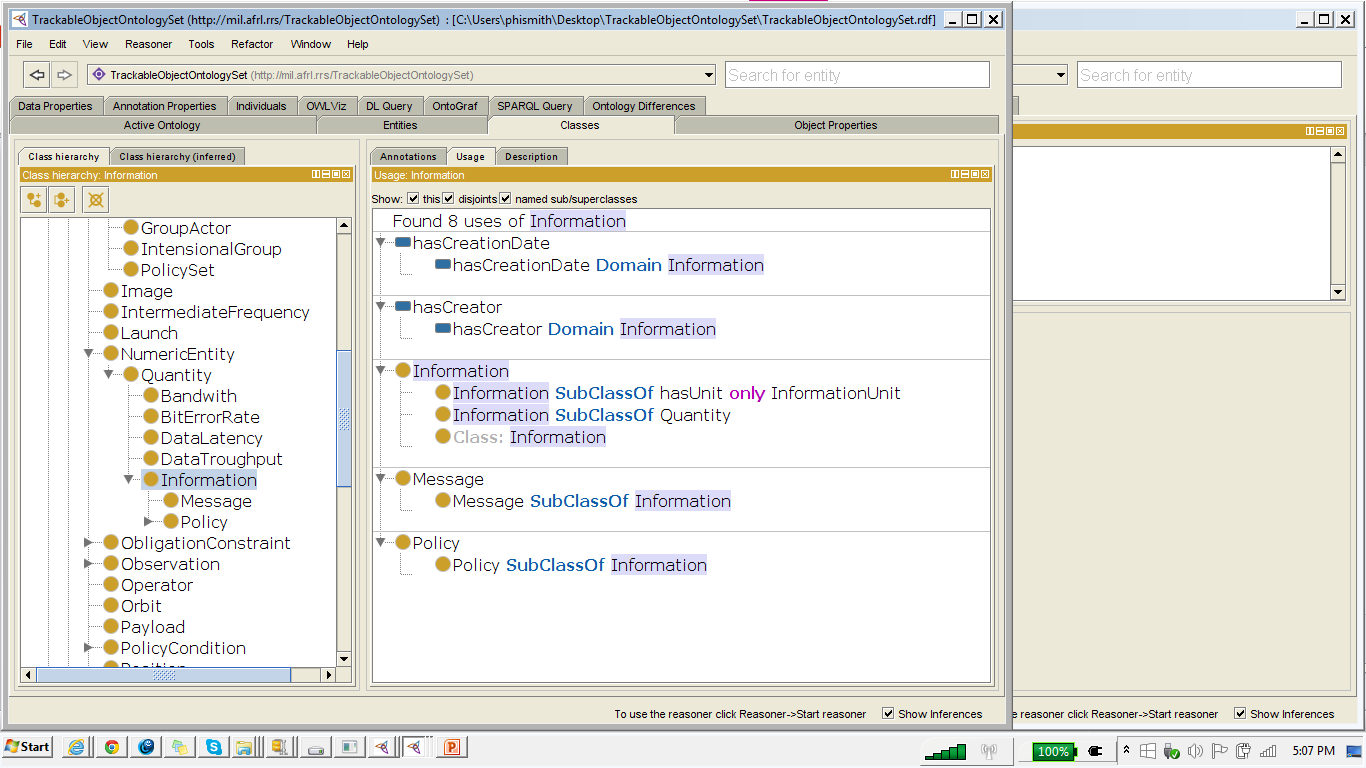 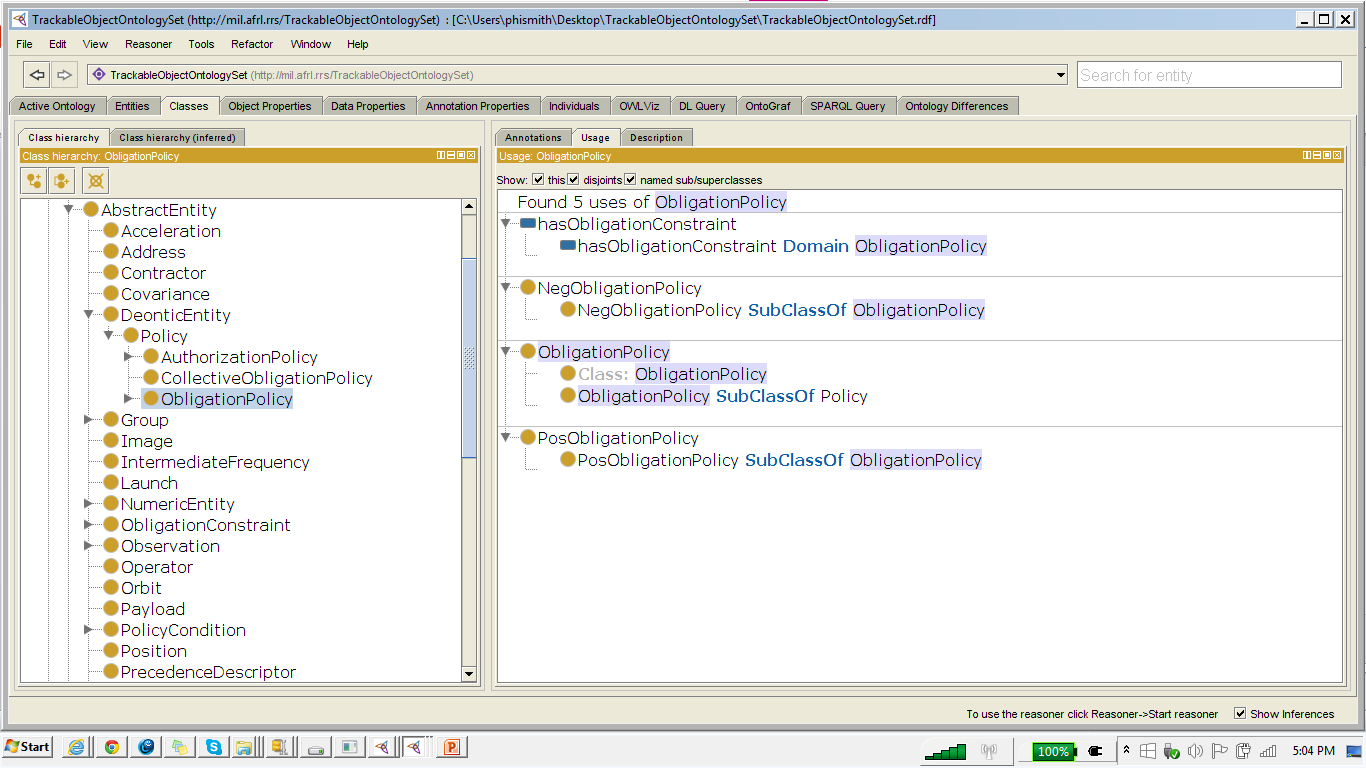 PP:Abstract Entity
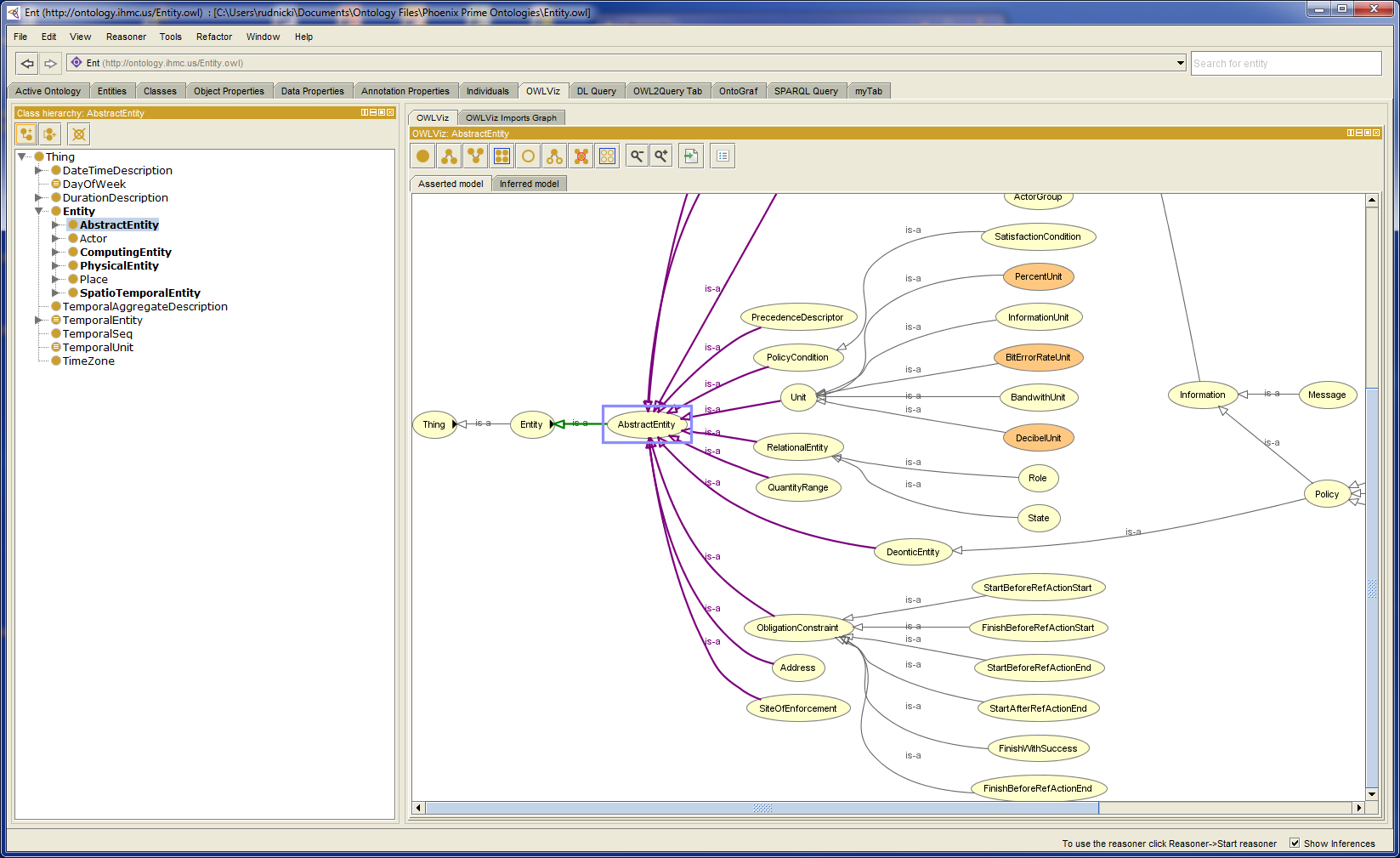 Building Ontologies with BFO
Division of labor (modularity)
Reusability
Secondary uses
Need for a common benchmark 
Common principles
Shared expertise
Traffic rules
Common upper level (BFO)
Cumulation of lessons learned
Building Ontologies with BFO, ch. 5
Principles for Terminology    
Gather and Select Terminology
1. Include in the terminology terms used by scientists
2. Strive to ensure maximal consensus with the scientists’ usage
3. Identify areas of disciplinary overlap where terminological usage is not consistent
4. In terminology construction and ontology design, make use of as many existing resources (terminologies and ontologies) as possible.
Formatting Terminology
5. Use singular nouns.
6. Use lowercase for common nouns.
7. Avoid acronyms.
8. Associate each term in the ontology with a unique alphanumeric identifier.
9. Ensure univocity of terms.
10. Ensure univocity of relational expressions.
11. Avoid mass terms.
12. Distinguish the general from the particular.      
Principles for Definitions
13. Provide all nonroot terms with definitions
14. Use Aristotelian definitions
15. Use essential features in defining terms.
16. Start with the most general terms in your domain.
17. Avoid circularity in defining terms.
18. To ensure the intelligibility of definitions, use simpler terms than the term you are defining.
19. Do not create terms for universals through logical combination.
20. Definitions should be unpackable (Term-definition intersubstitutability)
Principles for Taxonomies
21. Structure every ontology around a backbone is_a hierarchy.
22. Ensure is_a completeness.
23. Ensure asserted single inheritance.
24. Both developers and users of an ontology should respect the open-world assumption.
25. Adhere to the rule of objectivity, which means: describe what exists in reality, not what is known about what exists in reality
Principles for Terminology
1. Include in the terminology terms used by scientists
2. Strive to ensure maximal consensus with the scientists’ usage
3. Identify areas of disciplinary overlap where terminological usage is not consistent
4. In terminology construction and ontology design, make use of as many existing resources (terminologies and ontologies) as possible.
5. Use singular nouns.
6. Use lowercase for common nouns.
7. Avoid acronyms.
8. Associate each term in the ontology with a unique alphanumeric identifier.
9. Ensure univocity of terms.
10. Ensure univocity of relational expressions.
11. Avoid mass terms.
12. Distinguish the general from the particular.
Principles for Definitions
13. Provide all nonroot terms with definitions
14. Use Aristotelian definitions
15. Use essential features in defining terms.
16. Start with the most general terms in your domain.
17. Avoid circularity in defining terms.
18. To ensure the intelligibility of definitions, use simpler terms than the term you are defining.
19. Do not create terms for universals through logical combination.
20. Definitions should be unpackable (Term-definition intersubstitutability)
Principles for Taxonomies
21. Structure every ontology around a backbone is_a hierarchy.
22. Ensure is_a completeness.
23. Ensure asserted single inheritance.
24. Both developers and users of an ontology should respect the open-world assumption.
25. Adhere to the rule of objectivity, which means: describe what exists in reality, not what is known about what exists in reality
crop
Building Ontologies with BFO
Division of labor (modularity)
Reusability
Secondary uses
Need for a common benchmark 
Common principles
Shared expertise
Traffic rules
Common upper level
Cumulation of lessons learned
GO is amazingly successful in overcoming problems of balkanization, especially for retrieval of data
but it covers only generic biological entities of three sorts:
cellular components
molecular functions
biological processes

	and it does not provide representations of diseases, symptoms, anatomy, pathways, …
21
Original OBO Foundry ontologies 
(Gene Ontology in yellow)
22
Environments
Environment Ontology (EnvO)
23
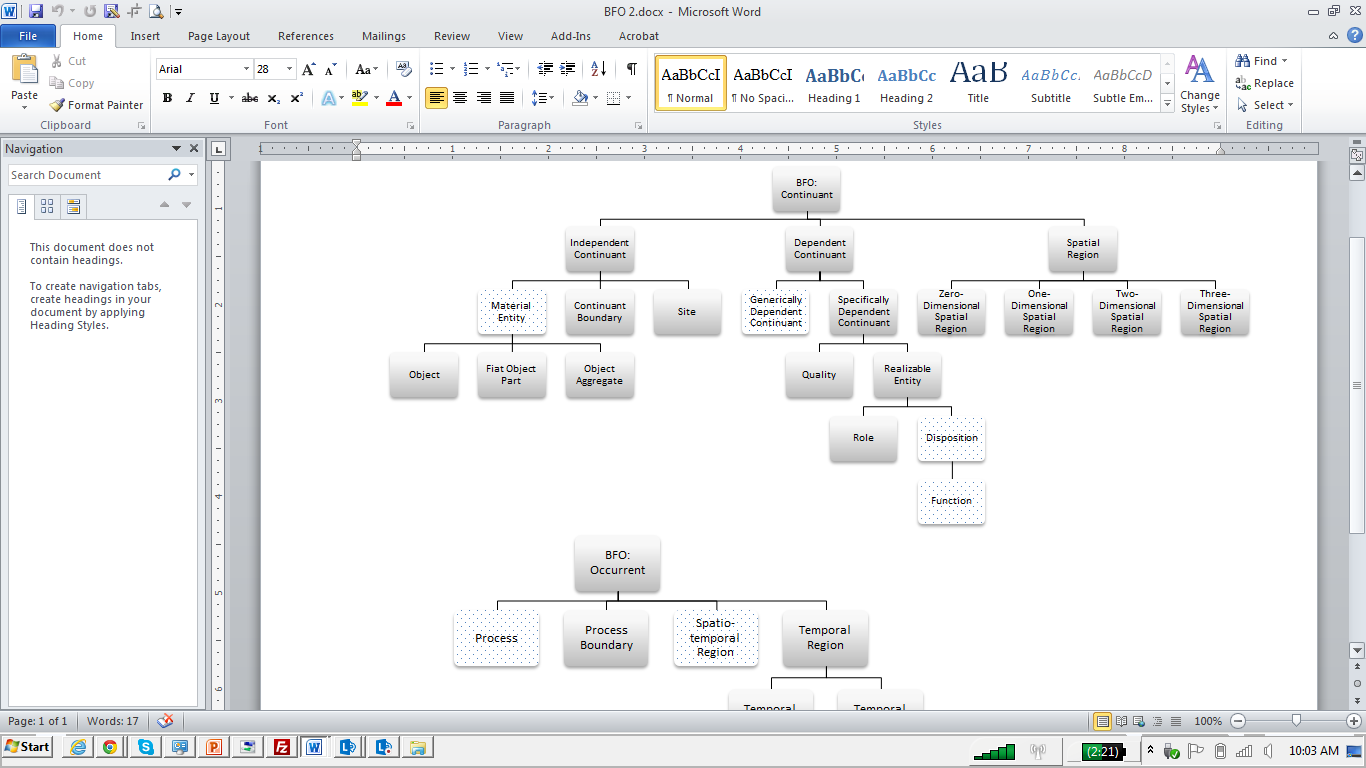 BFO 2.0
24
domain ontologies created by specialization from BFO
Basic Formal Ontology (BFO)
top level



mid-level





domain 
level
[Speaker Notes: * = dedicated NIH funding]
domain ontologies created by specialization from BFO
Basic Formal Ontology (BFO)
core nodes
[Speaker Notes: * = dedicated NIH funding]
top level


mid-level





domain level
Basic Formal Ontology (BFO)
Strategy of Modularity & Downward Population
27
[Speaker Notes: * = dedicated NIH funding]
OGMS
Cardiovascular Disease Ontology
Genetic Disease Ontology
Cancer Disease Ontology
Genetic Disease Ontology
Immune Disease Ontology
Environmental Disease Ontology
Oral Disease Ontology
Infectious Disease Ontology
IDO Staph Aureus
    IDO MRSA
          IDO Australian MRSA
                 IDO Australian Hospital MRSA
   	…
BFO and Common Core Ontologies
Basic Formal Ontology (BFO)
Relation Ontology (RO)
RO BFO Bridge 1.1
Extended Relation Ontology
Information Entity Ontology
Agent Ontology
Event Ontology
Time Ontology
Artifact Ontology
Geospatial Ontology
Quality Ontology
AIRS Mid-Level Ontology
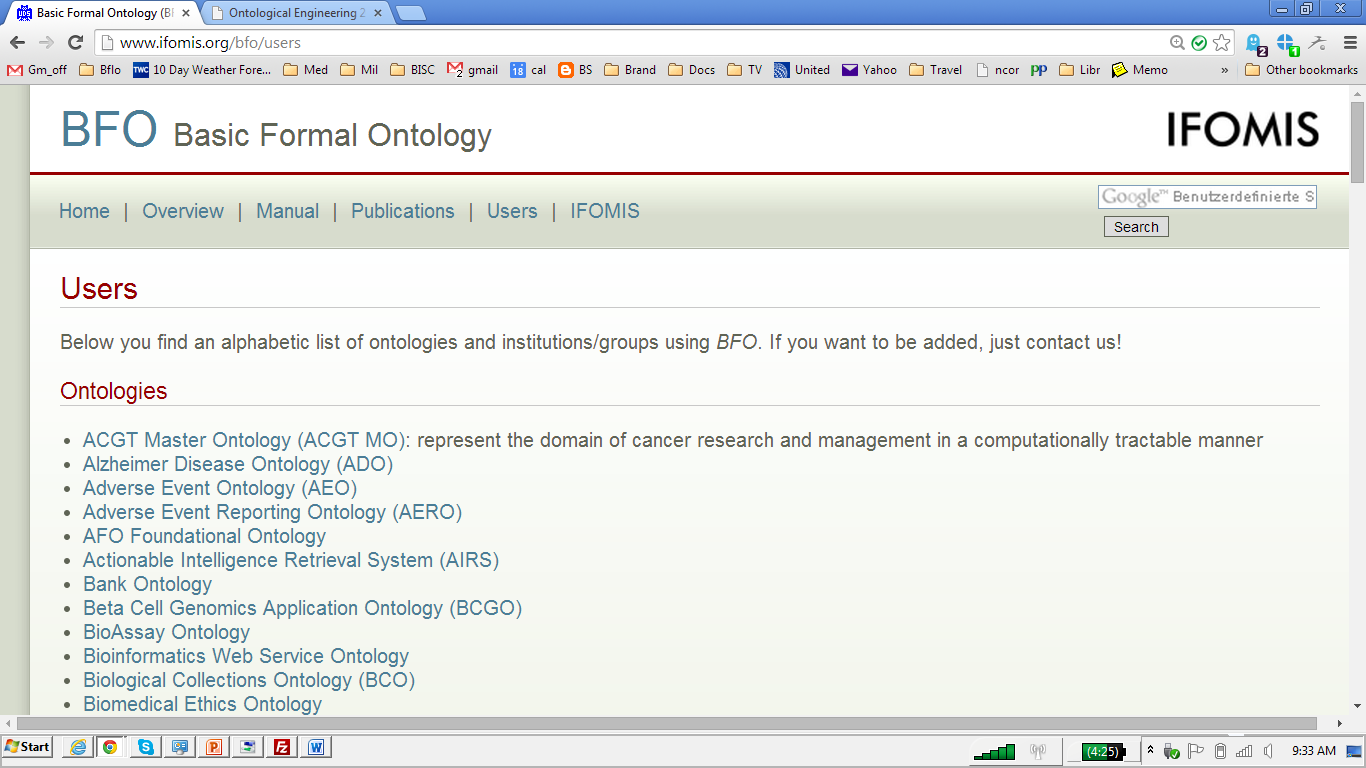 http://obofoundry.org
CHEBI: Chemical Entities of Biological Interest
GO: Gene Ontology
OBI: Ontology for Biomedical Investigations	
PATO: Phenotypic Quality Ontology
PO: Plant Ontology
PATO: Phenotypic Quality Ontology
PRO: Protein Ontology
XAO: Xenopus Anatomy Ontology
ZFA: Zebrafish Anatomy Ontology
http://www.ifomis.org/bfo/
30
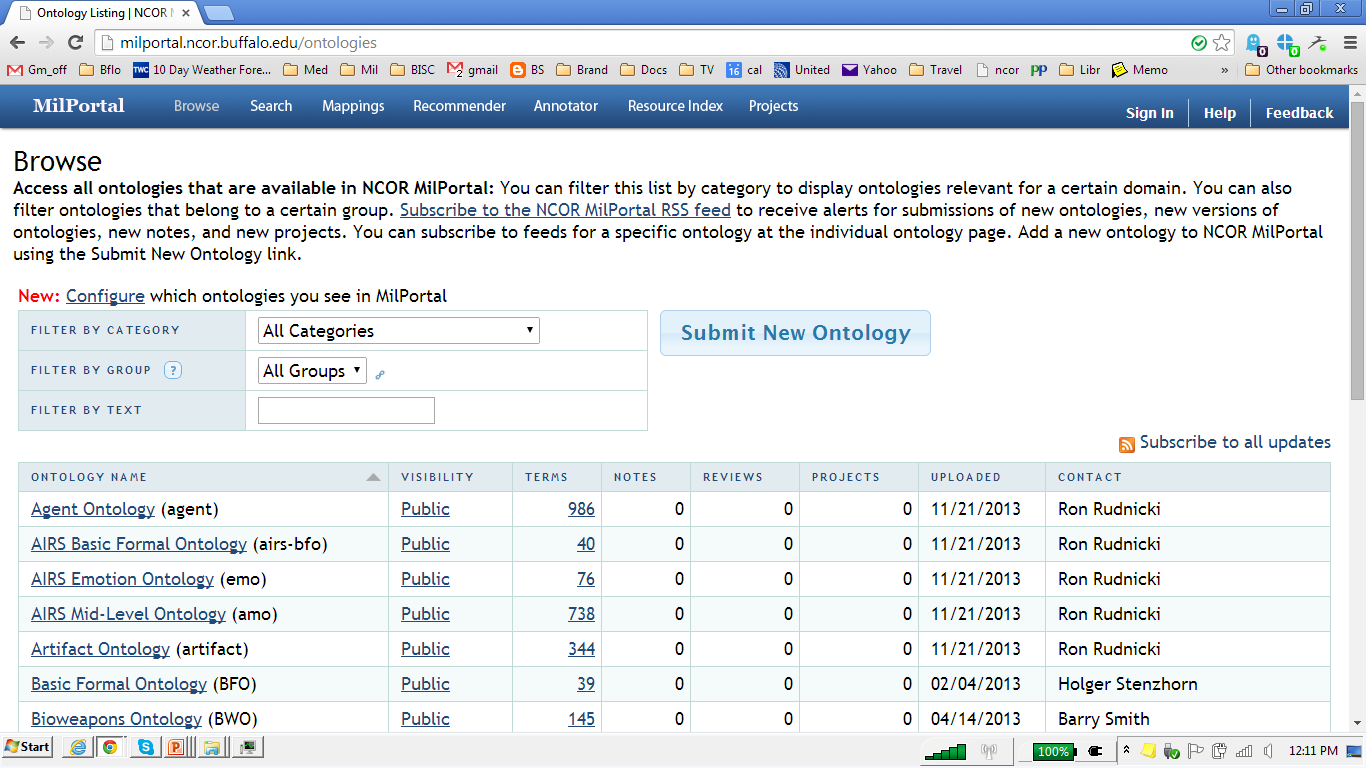 31
OBO Foundry approach extended into other domains
32
Ontologies | Benchmarks
33
Ontologies | Benchmarks
34
Phenotypic Quality (PATO)
Environment Ontology (ENVO)
Recognizing a new family of protocol-driven processes (investigation, assay, …)
35
Basic Formal Ontology (BFO)
Extension Strategy +  Modular Organization
36
[Speaker Notes: * = dedicated NIH funding]
The Ontology for Biomedical Investigations
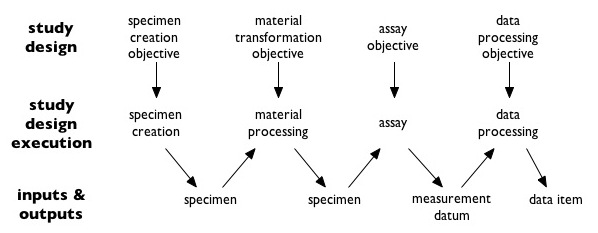 Structure of a typical investigation as viewed by OBI (from http://obi-ontology.org/page/Investigation)
Phenotypic Quality (PATO)
Environment Ontology (ENVO)
Recognizing a new family of information entities: data, publications, images, algorithms …
38
Basic Formal Ontology (BFO)
Extension Strategy +  Modular Organization
39
[Speaker Notes: * = dedicated NIH funding]
MAMA
The Mission Awareness for Mission Assurance (MAMA) program has the goal of enhancing 
“… cyber situational awareness by the automated assessment of mission execution through the analysis of network traffic flows.”
Military Doctrine
facilitates readiness by allowing common ways of training
a guide to action, rather than hard and fast rules
provides a common frame of reference across the military that helps standardize operations by establishing common ways of accomplishing military tasks and a common language for planning and communicating orders
41
Military Doctrine feeds into Military Planning
Doctrine provides an authoritative body of consistent* statements on 
how military forces conduct (joint) operations 
how military plans are to be constructed
provides a common lexicon 
which must be used by military planners and leaders
which will be what those charged with execution of military plans will anticipate and understand

*ideally
42
43
44
45
Why does DoD need a dictionary?
For people (people need to understand each other)
Training (Developing doctrine, …)
Planning (Joint operations, SOPs, …)
Executing (C2, …)
Reporting, Outcomes evaluation, lessons learned

For machines
Compiling data (e.g. results of testing …)
Sharing of data (Compiling lessons learned …)
Collective inferencing
Digitalizing doctrine (the ideal)
associate with each term in JP 1.0 a URL
formulate authoritative definitions of each term in OWL 
use these terms as basis for computational definitions of terms at lower levels in the hierarchy, incorporating hyperlinks to the JP 1.0 URLs
use OWL reasoners for computer-aided consistency checking
47
‘mission’ in doctrine
1. The task, together with the purpose, that clearly indicates the action to be taken and the reason therefore.		
2.  In common usage, especially when applied to lower military units, a duty assigned to an individual or unit; a task.	
3.  The dispatching of one or more aircraft to accomplish one particular task.
‘mission’ in doctrine
mission command --- The conduct of military operations through decentralized execution based upon mission-type orders.
	
mission statement --- A short sentence or paragraph that describes the organization's essential task(s), purpose, and action containing the elements of who, what, when, where, and why. 

mission type order	
1. An order issued to a lower unit that includes the accomplishment of the total mission assigned to the higher headquarters.	
2. An order to a unit to perform a mission without specifying how it is to be accomplished.
Army Planning Process (FM 3-21.10)
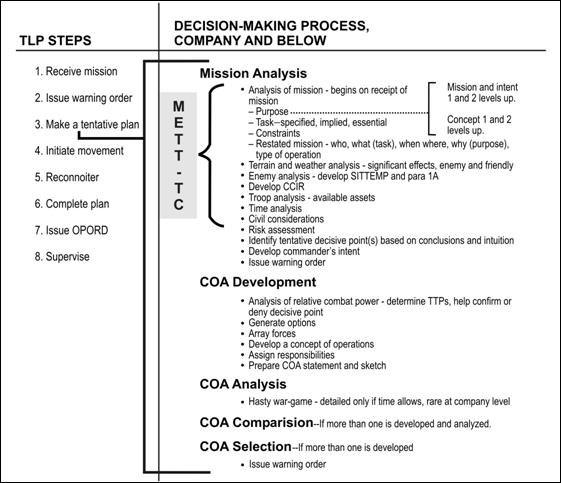 Make a tentative plan via mission analysis
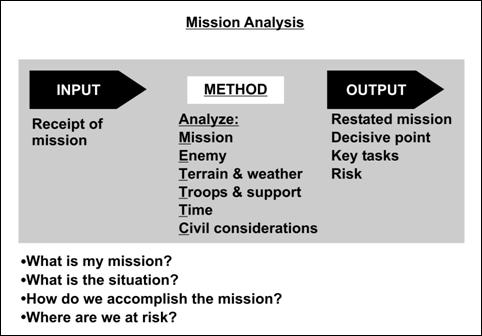 Figure 2-5. Analysis of mission using METT-TC.
Analysis of Mission
F
[Speaker Notes: FM 3-21-10]
Restated mission in terms of 5 Ws
Continuant
Occurrent
Basic Formal Ontology 1.0 http://www.ifomis.org/bfo/
Independent
Continuant
Dependent
Continuant
Spatial 
Region
Process
Temporal 
Region
55
Continuant
Occurrent
Basic Formal Ontology 1.0 http://www.ifomis.org/bfo/
Independent
Continuant
Dependent
Continuant
Spatial 
Region
Process
Temporal 
Region
Time
Action
Attribute
Space
Object
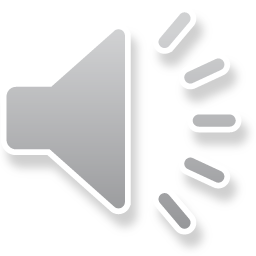 56
Continuant
Independent
Continuant
Dependent
Continuant
TYPES
Non-realizable
Dependent
Continuant
(quality)
Realizable 
Dependent
Continuant
(function, role, 
disposition)
.....   .....
INSTANCES
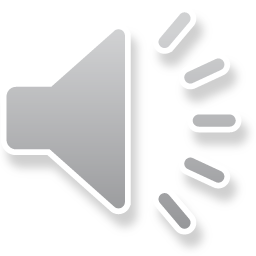 depends_on
Continuant
TYPES
example: 
temperature depends
on bearer
Independent
Continuant

thing
Dependent
Continuant

quality
....  .....
INSTANCES
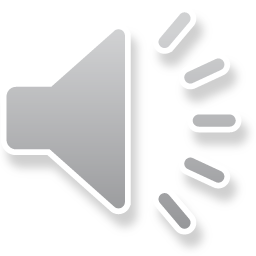 the universal eye
the universal red
instantiates
instantiates
the particular case of redness (of a particular fly eye)
an instance of an eye (in a particular fly)
depends on
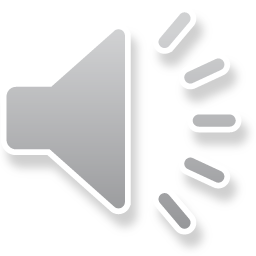 59
color
anatomical structure
is_a
is_a
red
eye
instantiates
instantiates
the particular case of redness (of a particular fly eye)
an instance of an eye (in a particular fly)
depends on
60
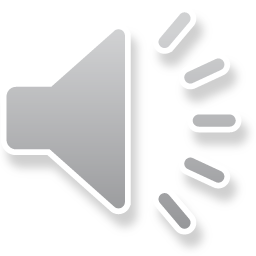 Dependent
Continuant
Realizable Dependent
Continuant
Quality
Disposition
Function
Role
of banana, to ripen
of gun, to fire bullets
of employee, to work for pay
61
process of realization depends_on realizable
Continuant
Occurrent
Independent
Continuant

bearer
Realizable 
Dependent
Continuant

disposition
Process of 
realization
....  .....    .......
62
BFO-based Ontology Development
Basic Formal Ontology (BFO)
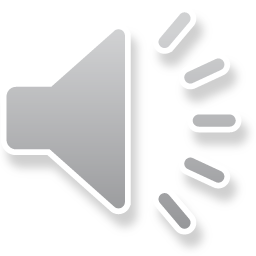 63
[Speaker Notes: * = dedicated NIH funding]
Information artifact
an entity created through some deliberate act or acts by one or more human beings, and which endures through time, potentially in multiple (for example digital or printed) copies
Examples: a diagram on a sheet of paper, a document specifying three alternative courses of action for a commander, a recipe book, a recipe in a recipe book
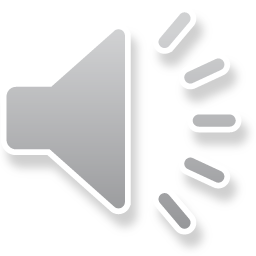 64
Continuant
Occurrent
Independent
Continuant
Dependent
Continuant
Realizable
 Dependent
Continuant
Quality
Process
Role
Disposition
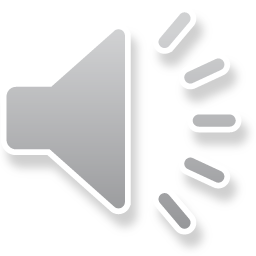 65
BFO 1.1: Specifically Dependent Continuant
Specifically
Dependent
Continuant
if any bearer ceases to exist, then the quality or function ceases to exist
the color of my skin
the function of my heart
Quality, 
Role, Disposition
Realizable 
Dependent 
Continuant
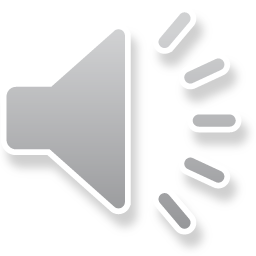 66
Specifically Dependent Continuant
Red color 
of my skin
Red color 
of your skin
Accidents do not migrate from one substance to another
depends_on
depends_on
You
Me
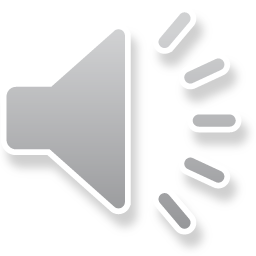 67
[Speaker Notes: http://www.catholicapologetics.info/catholicteaching/philosophy/axiomata.htm; see also http://x.co/2oDWp]
Generically Dependent Continuant
Generically
Dependent
Continuant
if one bearer ceases to exist, then the entity can survive, because there are other bearers
(copyability)

the pdf file on my laptop
the DNA (sequence) in this chromosome
pdf file
jpg file
Gene 
Sequence
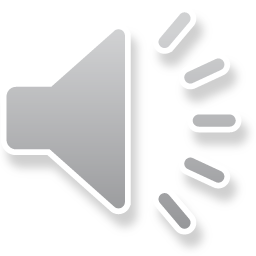 68
Information artifacts
pdf file
email
poem
symphony
algorithm
symbol
	– can migrate from one physical information bearer to another
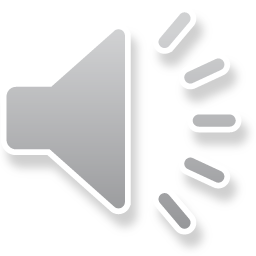 69
Continuant
BFO 1.1
Generically
Dependent
Continuant
Independent
Continuant
Specifically 
Dependent
Continuant
Realizable
 Dependent
Continuant
Quality
Gene 
Sequence
Information 
Artifact
Disposition
Role
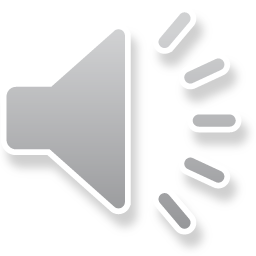 70
Continuant
Generically
Dependent
Continuant
Independent
Continuant
Specifically 
Dependent
Continuant
Material 
Entity
Quality
Gene 
Sequence
Information 
Artifact
Information 
Bearing 
Entity
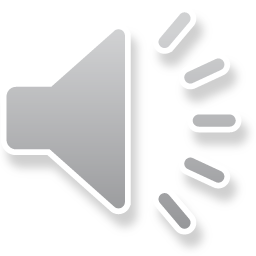 71
Continuant
Generically
Dependent
Continuant
Independent
Continuant
Specifically 
Dependent
Continuant
Material 
Entity
Quality
Information 
Artifact
Information 
Quality Entity 
(pattern on 
your hard drive)
Information 
Bearing 
Entity (your
hard drive
depends_on
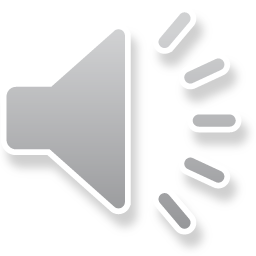 72
Continuant
BFO
IAO
Generically
Dependent
Continuant
Independent
Continuant
Specifically 
Dependent
Continuant
Material 
Entity
Quality
Information 
Content 
Entity
Information 
Quality
Entity
Information 
Bearing 
Entity
concretized_by
depends_on
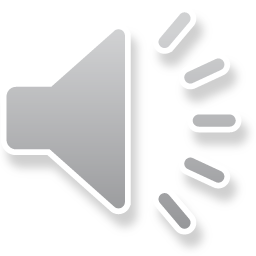 73
Independent
Continuant
Specifically 
Dependent
Continuant
Generically
Dependent
Continuant
Material 
Entity
Quality
Information 
Content 
Entity
Information 
Quality
Entity
Information 
Bearing 
Entity
concretized_by
depends_on
universals
this pdf file, 
that Target Value Matrix
this hard drive, 
that book
this excitation 
pattern,
that pattern 
of piles of ink
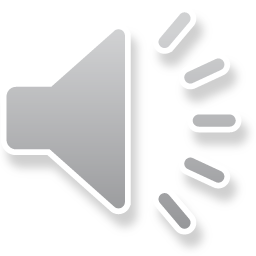 74
instances
http://bioportal.bioontology.org/ontologies/IAO
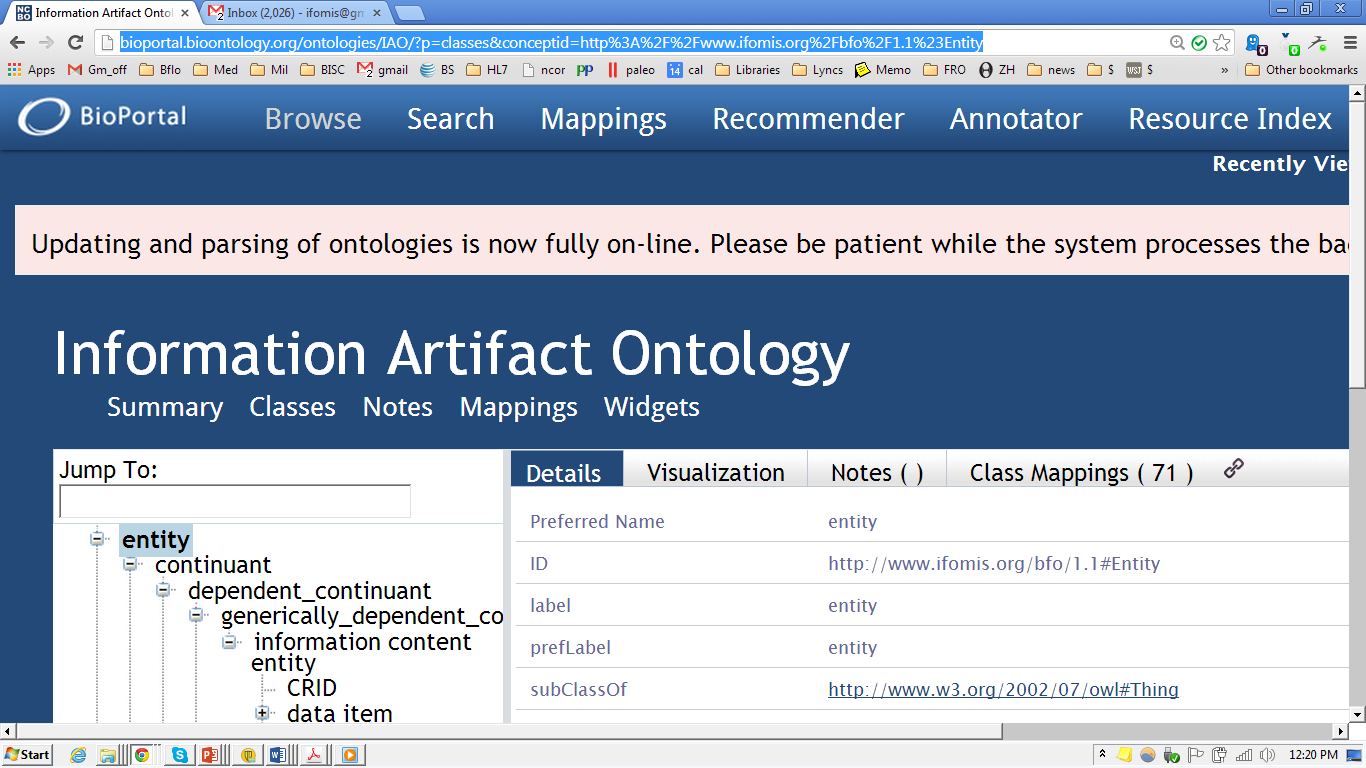 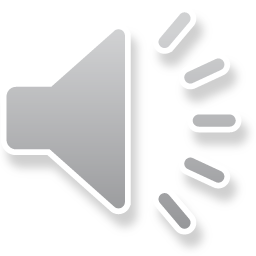 75
[Speaker Notes: http://bioportal.bioontology.org/ontologies/IAO/?p=classes&conceptid=http%3A%2F%2Fwww.ifomis.org%2Fbfo%2F1.1%23Entity]
Generically dependent continuants such as plans, laws …
are concretized in specifically dependent continuants
	(the plan in your head, the protocol being realized by your research team, the law being implemented by this government agency)
But these involve more than just aboutness, they also involve oughtness
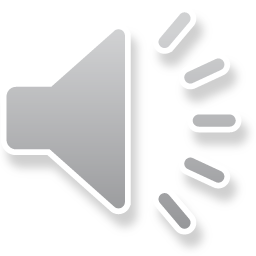 76
The issue we are trying to address here
How to understand the deontic aspect of plans
(The oughtness of plans: I have made a plan, I am in some sense committed to the plan, some parts of the plan are compulsory, other parts of the plan are optional; I have authority to command others to realize the plan …)
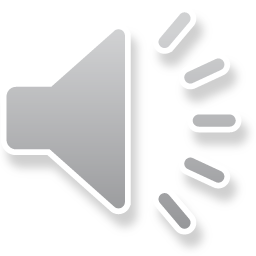 77
Plan specification vs. Plan
Recipe in a book vs. Recipe in your head when you start to cook
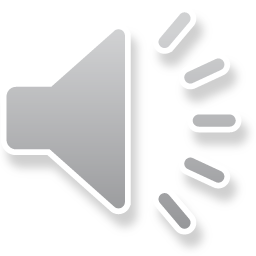 78
Elements of the planning process (early phases)
Plan development has_output plan specification
Commander performs review of alternative plan specifications
Commander commits_to plan specification #1
Commander’s act of commitment has_output plan #1
Commander has_commitment to realize plan #1 by following the actions specified in the plan specification
Plan is_a disposition
Plan realized_in plan execution
Plan has_goal: future world-state F
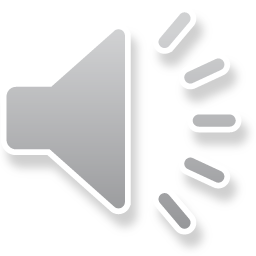 Elements of the planning process Information artifact elements
Plan development has_output plan specification
Commander performs review of alternative plan specifications
Commander commits_to plan specification #1
Commander’s act of commitment has_output plan #1
Commander has_commitment to realize plan #1 by following the actions specified in the plan specification
Plan is_a disposition
Plan realized_in plan execution
Plan has_goal: future world-state F
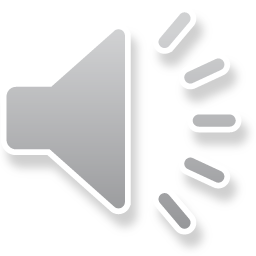 Elements of the planning process (mental elements)
Plan development has_output plan specification
Commander performs review of alternative plan specifications
Commander commits_to plan specification #1
Commander’s act of commitment has_output plan #1
Commander has_commitment to realize plan #1 by following the actions specified in the plan specification
Plan is_a disposition
Plan realized_in plan execution
Plan has_goal: future world-state F
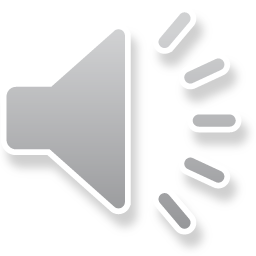 Elements of the planning process (external action-related elements)
Plan development has_output plan specification
Commander performs review of alternative plan specifications
Commander commits_to plan specification #1
Commander’s act of commitment has_output plan #1
Commander has_commitment to realize plan #1 by following the actions specified in the plan specification
Plan is_a disposition
Plan realized_in plan execution
Plan has_goal: future world-state F
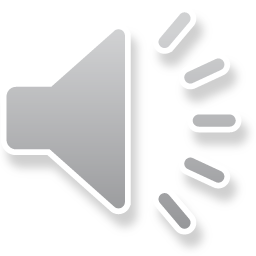 What should be the framework for understanding how these elements hang together?

http://ncor.buffalo.edu/plan-ontology
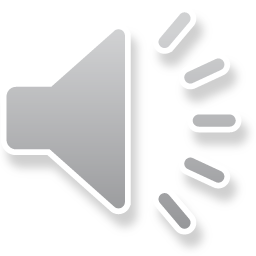